2024대한민국현대미술제
2024 Korea Modern Art Festival
전시 참가 신청 포트폴리오 양식

(제출내용 : 작가약력,인물사진,작품설명,작품 5컷)
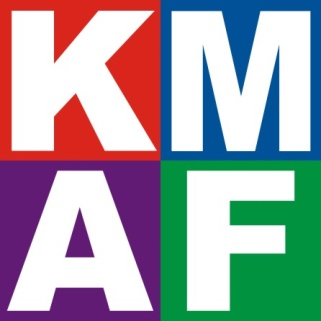 참여 신청 작가 : O O O 참가 신청 부스 : 개인부스 (1/2택)
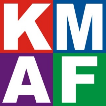 인물 사진
작가 약력
학력, 소속, 전시 약력(개인전,단체전), 수상 내역 등 (20줄 이내)
본인 확인을 위해 
제출 받고 있습니다.
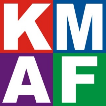 작품 설명
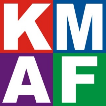 작품 1
작품 2
작품 캡션(제목,크기,재료,년도 필수 기재)
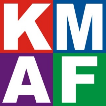 작품 3
작품 4
작품 캡션(제목,크기,재료,년도 필수 기재)
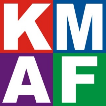 작품 5
작품 캡션(제목,크기,재료,년도 필수 기재)